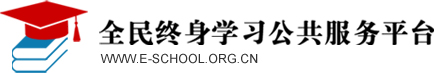 区域终身学习发展共同体项目2021年度工作要点计划
中国成协网络教育中心  李荣华
                   2021年4月
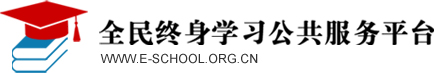 终  身  学  习  公  共  服  务  平  台
项目组年度工作要点计划
网络教育中心年度工作要点
重点服务项目
会议事项
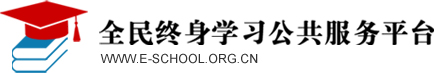 一、制订项目组及共同体年度工作要点计划  
1.项目组年度要点计划（1-3月）  
2.各共同体年度要点计划（1-3月）
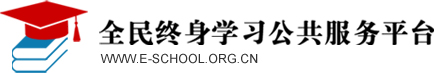 二、组织共同体队伍培训

1.组织家庭教育项目类共同体队伍培训（5月）

2.组织老年教育项目类共同体队伍培训（6月）

3.组织社区（乡村）治理项目类共同体队伍培训（7月）

4.组织互联网+社区教育项目类共同体队伍培训（9月）
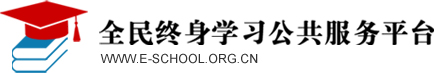 三、开展课题研究

1.项目组撰写“区域终身学习一体化发展研究”总课题材料，申报中国成协“十四五”重点规划课题（4-5月）

2.组织各共同体开展总课题下相关子课题研究（6月）
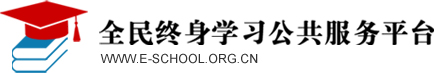 四、指导各共同体工作

1.组织专家现场指导各共同体工作（4-11月）

2.组织各共同体向专家（远程）汇报交流工作（4-11月）
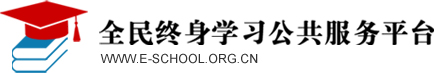 五、建设终身学习一体化发展平台及共同体分站

1.总站建设：收集和发布各共同体及实验点工作动态及成果（4-12月）

2.共同体分站建设：发动各共同体开通和建设共同体分站（4-10月）
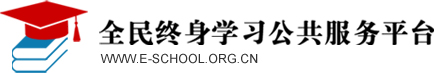 六、开展研讨交流活动

1.督促各共同体组织成员单位，开展一体化研讨交流活动（4-12月）

2.召开项目组2021年度工作计划会（4月）

3.召开项目组2021年度中期工作总结会（8月）

4.召开学习活动周研讨交流会（暂定5月）
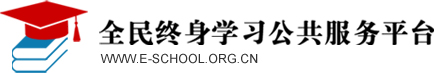 七、发展第二批项目实验点

1.组织第二批项目实验点申报工作（8月）

2.召开第二批项目实验点第一次工作会议（9月）
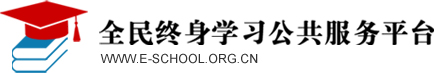 八、评估优秀共同体及示范特色实验点

1.制订优秀共同体及示范特色实验点评估标准（10月）

2.开展优秀共同体及示范点评估工作（12月）
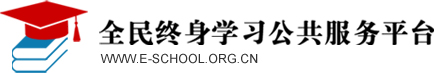 九、撰写共同体阶段性总结报告

1.撰写年度中期总结报告并提交项目组（7月）

2.撰写年终总结报告并提交项目组（12月）
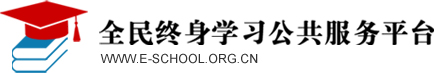 终  身  学  习  公  共  服  务  平  台
项目组年度工作要点计划
网络教育中心年度工作要点
重点服务项目
会议事项
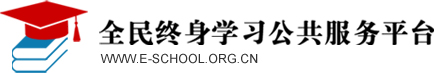 一、整合3类资源

1.专家资源：整合社区教育领域专家资源，从事相关评估评审标准建立、课程体系研发、课题研究、项目指导等

2.课程资源：整合各地特色课程资源

3.高端培训项目资源：国家教育行政学院、中国教育学会、中国家庭教育学会、民政部培训中心等家庭教育、社区建设、养老护理等培训项目资源
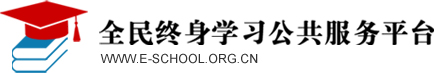 二、搭建5类平台

1.研讨交流平台：学习活动周研讨交流平台等
2.课题研究平台：区域终身学习一体化发展研究等课题
3.区域合作平台：如区域终身学习发展共同体项目等
4.项目实验平台：如全国终身学习重点实验项目等，组织各地申报和参加实验
5.成果展示平台：如编辑出版案例集、论文集，全民终身学习公共服务网络平台、学习活动周网络平台、终身学习一体化发展平台
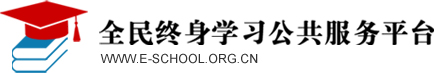 三、创建10个基地

与各地合作创建中国成协终身学习特色示范基地，开展深度合作，共建示范基地
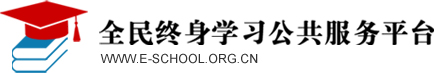 四、建立3项标准体系

1.社区教育工作者基础能力培训课程体系

2.发展共同体相关评估评审标准

3.学习活动周相关评估评审标准
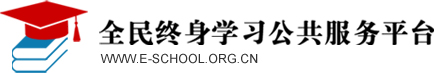 五、建设运营4个网络平台

1.全民终身学习公共服务平台

2.终身学习一体化发展平台

3.学习活动周平台

4.宁波终身学习公共服务平台
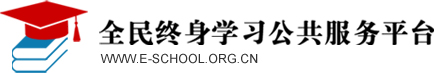 六、协助协会做好3项工作

1.全民学习活动周

2.中国成协建会40周年庆典活动

3.学习型城市建设
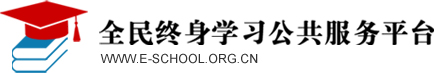 七、为各区域做好3项服务

1.培训服务

2.活动服务

3.平台服务
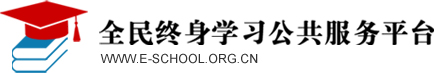 终  身  学  习  公  共  服  务  平  台
项目组年度工作要点计划
网络教育中心年度工作要点
重点服务项目
会议事项
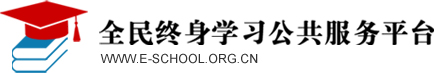 一、培训服务

1.全国社区教育管理者高级研修班（线下）

2.区域社区教育工作者订制培训班（线上线下混合）

3.社区教育工作者基础能力全员系统培训班（线上）
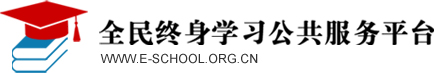 二、活动服务


1.学习活动周服务项目

2.区域发展共同体服务项目

3.社区教育实验\示范\特色\品牌等建设服务项目
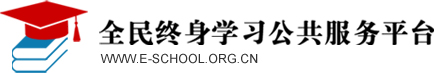 三、平台服务

1.各地终身学习网络平台建设服务

2.社区网络党校平台建设服务

3.共同体分平台建设服务
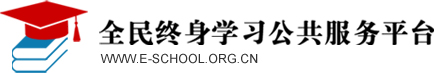 终  身  学  习  公  共  服  务  平  台
项目组年度工作要点计划
网络教育中心年度工作要点
重点服务项目
会议事项
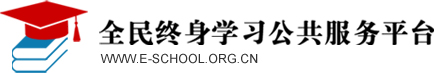 1.请认真阅读共同体项目管理办法

2.明天上午共同体交流研讨会有关事宜

3.今天下午组长会议有关事宜
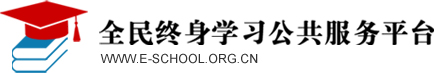 谢谢聆听！！！